СЛУЖБА РИЈЕЧИ У РЕЧЕНИЦИ
Српски језик
ПОНОВИМО!
ВРСТЕ РИЈЕЧИ
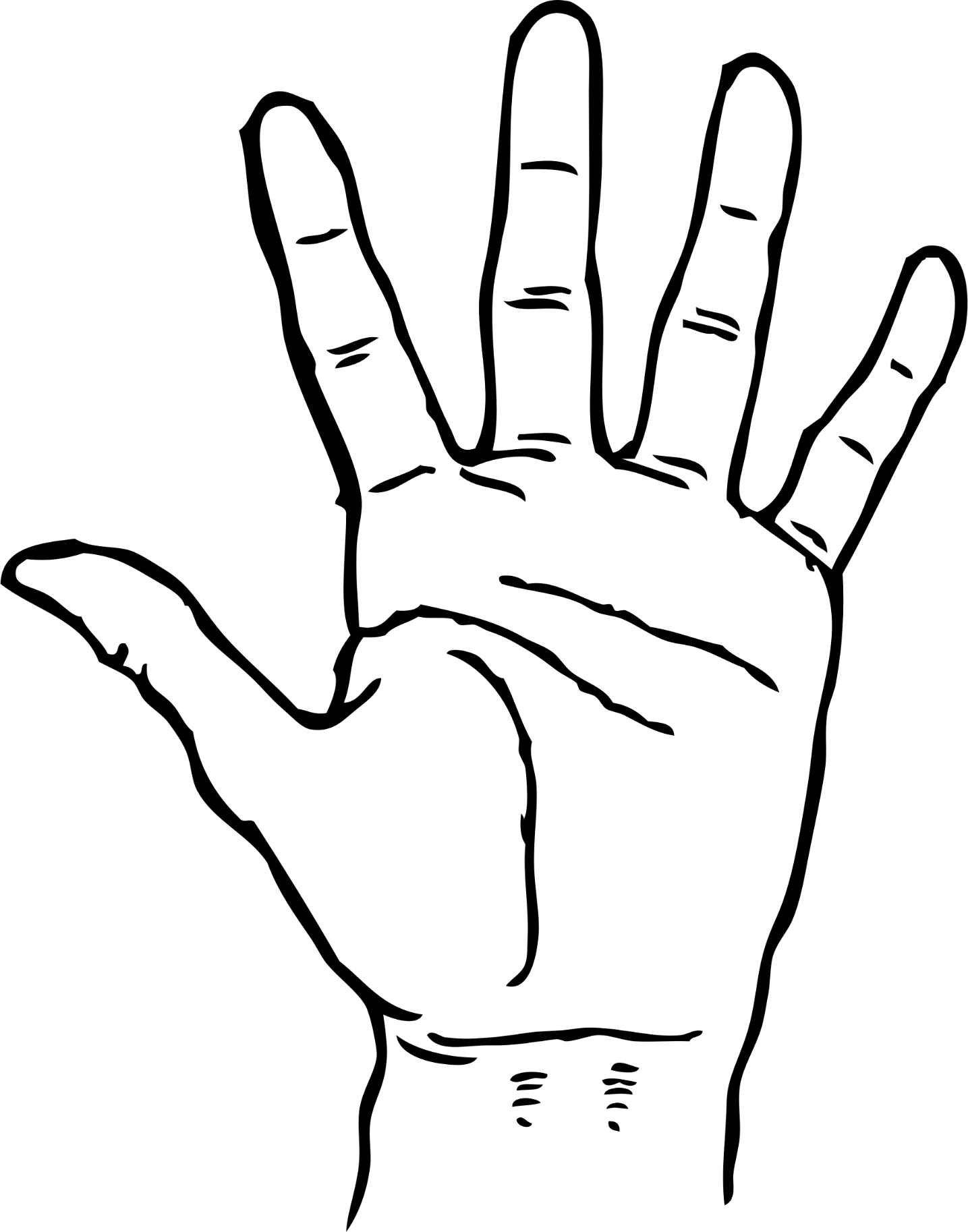 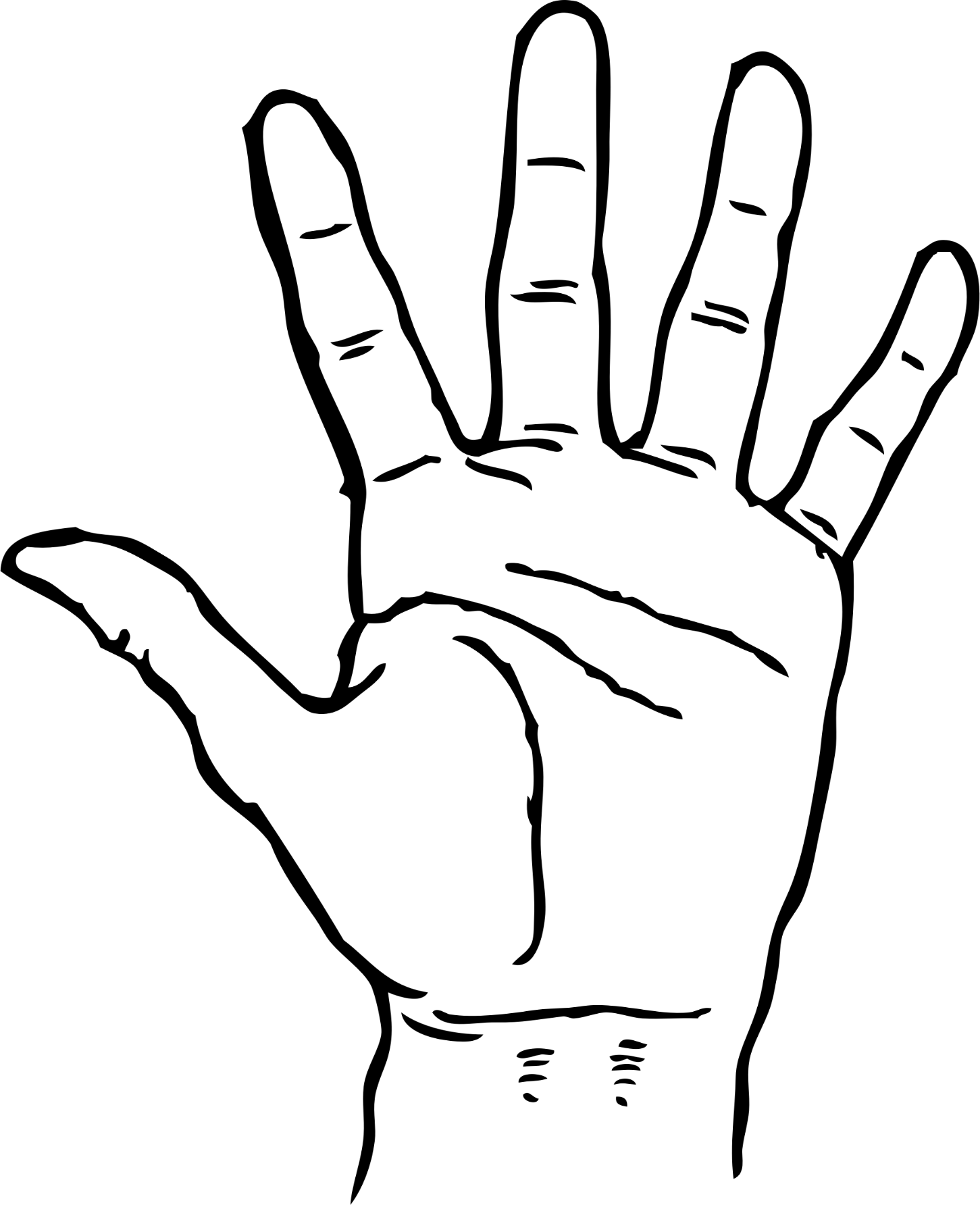 РИЈЕЧЦЕ
ГЛАГОЛИ
УЗВИЦИ
ПРИДЈЕВИ
ПРИЈЕДЛОЗИ
ЗАМЈЕНИЦЕ
ВЕЗНИЦИ
БРОЈ
ЕВИ
ИМЕНИЦЕ
ПРИЛОЗИ
НЕПРОМЈЕНЉИВЕ
ПРОМЈЕНЉИВЕ
Играјмо се ријечима!
.
ДЈЕЧАК
ЧИТА
Реченица је скуп ријечи које имају одређено значење.
Сваку ријеч у реченици називамо чланом и она има своју службу или функцију у реченици.
ГЛАВНИ ЧЛАНОВИ РЕЧЕНИЦЕ
СУБЈЕКАТ
ПРЕДИКАТ
Ко ради?
Шта ради?
ЧИТА
ДЈЕЧАК
ПРЕДИКАТСКИ СКУП
СУБЈЕКАТСКИ СКУП
НАШ
КЊИГУ
ДАНАС
ДЈЕЧАК
МАЛИ
ЧИТА.
КРАЈ ПРОЗОРА
ВРИЈЕДНИ
ПАЖЉИВО
СУБЈЕКАТ
Субјекат је вршилац радње у реченици. Субјекат је најчешће именица.
Атрибут означава особину или припадност именице (субјекта или објекта). Атрибут се најчешће исказује придјевима (описним, присвојним и градивним) и замјеницама. Добија се на питања: Какав? или Чији?
ДЈЕЧАК
АТРИБУТИ
Чији?
ОСОБИНЕ
НАШ
Какав?
МАЛИ
Какав?
ВРИЈЕДНИ
ПРЕДИКАТ
Предикат стоји уз субјекат и означава шта субјекат ради. Предикат је најчешће глагол.
Прилошке одредбе исказују вријеме, мјесто и начин вршења радње предиката. Одговарају на питања: Када?, Гдје? или Како?
Објекат је глаголски додатак који показује на коме или чему се врши радња. Одговара на питањa: Кога? или Шта?
ЧИТА
Када?
ОДРЕДБЕ
ПРИЛОШКЕ
ДАНАС
Вријеме
Гдје?
Мјесто
КРАЈ ПРОЗОРА
Како?
Начин
ПАЖЉИВО
Шта?
КЊИГУ
предмет
ОБЈЕКАТ
СУБЈЕКАТСКИ СКУП
ПРЕДИКАТСКИ СКУП
СУБЈЕКАТ
АТРИБУТ
ОБЈЕКАТ
ПРЕДИКАТ
ПРИЛОШКЕ ОДРЕДБЕ
ЗА ВРИЈЕМЕ
ЗА МЈЕСТО
ЗА НАЧИН
Наш мали, вриједни дјечак данас крај прозора пажљиво чита књигу.
____
____
_____
________
_____
___________
____
________
_____
____
А
А
А
ПОМ
С
ПОВ
ПОН
О
П
Вјежбајмо заједно!

Одреди врсту и службу ријечи у реченицама:

Стара бака плете џемпер.
______
_____
________
______
придјев
глагол
ВРСТА
именица
именица
објекат
СЛУЖБА
субјекат
атрибут
предикат
Храбри Вујадин савјетовао је младе синове.
_______
________
_______________
________
_________
именица
глагол
придјев
именица
придјев
субјекат
објекат
атрибут
атрибут
предикат
У сљедећим реченицама субјекатски скуп ријечи заокружи плавом бојом, а предикатски скуп ријечи жутом бојом. 

Вриједна дјевојчица садила је цвијеће.

На дну канала ћути уснула барица.

Свако јутро вриједни ученици долазе у школу аутобусом.
Сљедеће реченице прошири ријечима које недостају.
Прошле недјеље
на селу
_______________ смо били _______.
            (вријеме)                            (мјесто)
________ увијек________ _________________.
     (субјекат)            (предикат)           (мјесто)
Бака је _______помиловала унука по коси.
                   (начин)
пролази
поред игралишта
Јасмина
њежно
Одреди службу ријечи у сљедећим реченицама:

Несташан дјечак је јуче на игралишту непажљиво возио бицикл.


Снажан вјетар је у нашем воћњаку оборио два стабла.
________
___________
__________
_
______
____
_____
_____
_
_____
ПОВ
А
ПОМ
С
ПОН
О
П
_____
_______
______
__
_______________
______
___
______
__
А
С
ПОМ
А
О
П
Хвала на пажњи!